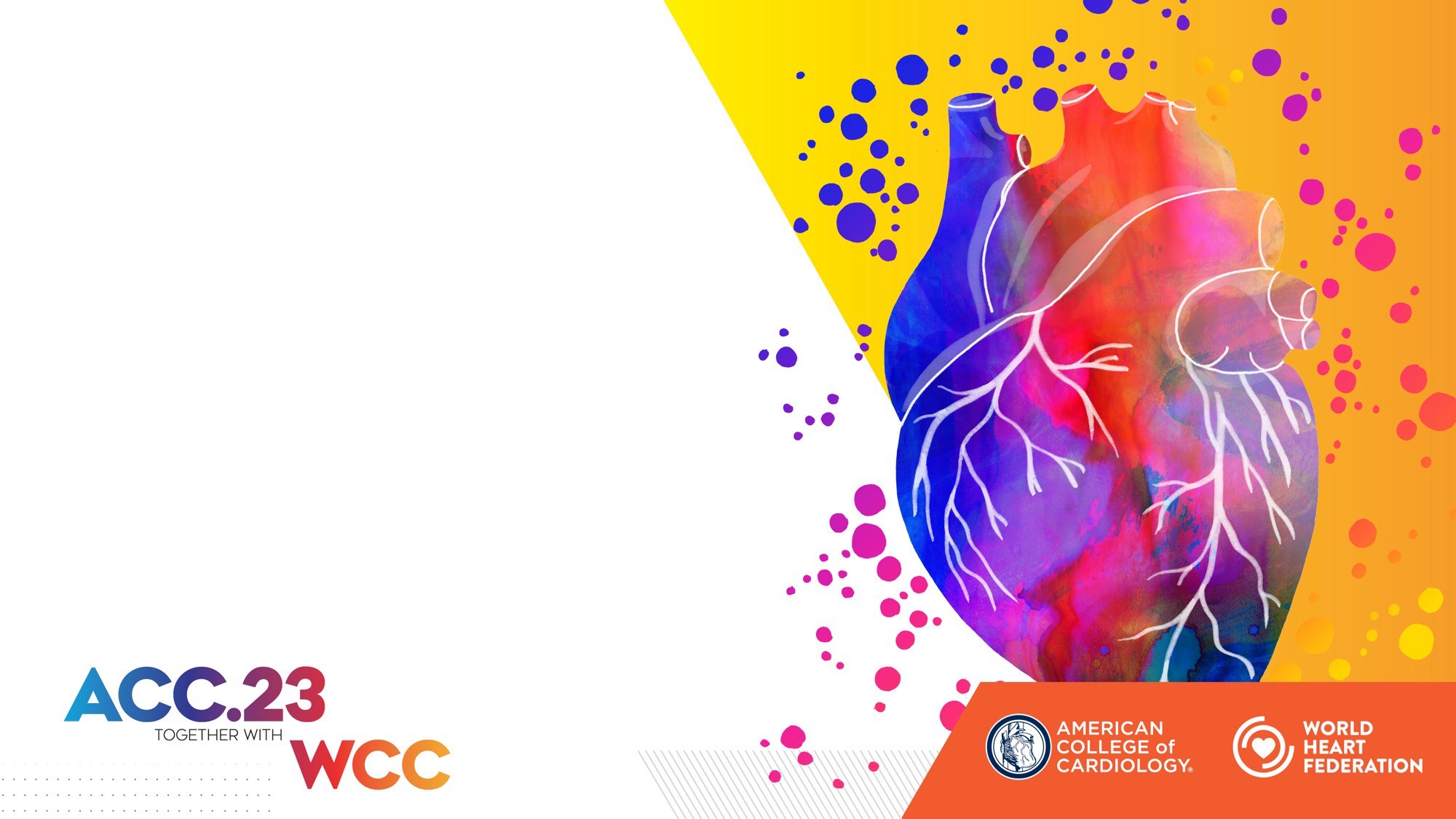 Pulsed Field Ablation Treatment in Paroxysmal and Persistent Atrial Fibrillation Patients:
Acute and Long-term Outcomes from the PULSED AF Pivotal Trial
Dr. Atul Verma

On behalf of the PULSED AF Investigators
@atulverma_md
Disclosures
Company Medtronic Biosense Webster Biotronik
Bayer
Kardium Medlumics
Relationship
Consultant/ Honoraria/ Research grant
Consultant/ Honoraria/ Research grant Research grant
Research grant/ Honoraria Consultant
Consultant/ Honoraria
The PULSED AF study (NCT04198701) was funded by Medtronic, Inc.
Reference materials were requested and obtained from Medtronic, Inc. for portions of this presentation.
The Medtronic PulseSelectTM PFA system is investigational, not approved in the US.
The following data and analyses have not been reviewed by any regulatory bodies, including FDA.
Introduction
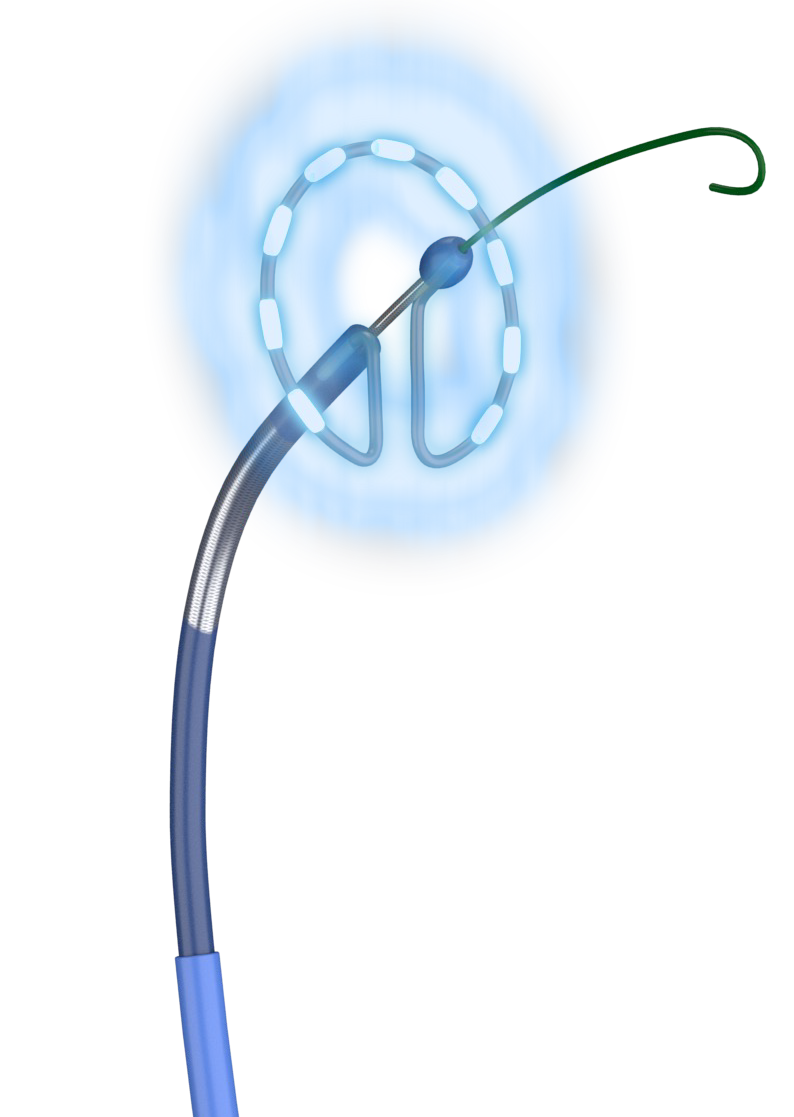 Catheter ablation is an effective treatment for patients with symptomatic, drug-refractory atrial fibrillation.1,2

Thermal modes of ablation are limited by the potential for collateral tissue damage.3

Pulsed field ablation creates lesions in cardiac tissue non-thermally through the mechanism of irreversible electroporation (IRE).4,5

IRE involves tissue exposure to high electric field gradients, inducing cell membrane hyper-permeabilization within milliseconds, leading to cell death.6
Calkins H et al. Europace. 2018;20:e1-e160
Hindricks G et al. Eur Heart J. 2021;42:373-498.
Cappato R et al. Circ Arrhythm and Electrophysiol. 2010;3:32-38
Stewart MT et al. J Cardiovasc Electrophysiol. 2021;32:958-969.
Yarmush ML et al. Annu Rev Biomed Eng. 2014;16:295-320.
Kotnik T et al. Annu Rev Biomed Eng. 2019;48:63-91.
One application = 4 bipolar, biphasic trains lasting 100-200 ms, 2800-3000 V peak to peak
PULSED AF Study Design
PULSED AF: prospective, global, multi-center, non-randomized paired single-arm trial
41
Centers
67
Operators
9
Countries
150
Paroxysmal AF
150
Persistent AF
Key Exclusion Criteria
Key Inclusion Criteria
Prior antiarrhythmic drug failure
Diagnosis of recurrent symptomatic paroxysmal or persistent AF
18-80 years old
Long-standing persistent AF (continuous AF that is sustained >12 months)
Left atrial diameter > 5.0 cm
Prior left atrial ablation or surgery
Patient not on oral anticoagulation therapy for at least 3 weeks prior to procedure
Patients underwent pulmonary vein isolation using the PulseSelectTM Pulsed Field Ablation System and were followed for 12 months
Primary Efficacy Endpoint
Freedom from a composite endpoint of acute procedural failure, arrhythmia recurrence, repeat ablation, direct current cardioversion, left atrial surgery, or antiarrhythmic drug escalation through 12 months (excluding a 90-day blanking period)
Pre-Specified Performance Goal: >50% (paroxysmal) or >40% (persistent) at 12 months
All cardiac monitoring was adjudicated by an independent core laboratory

Cardiac Monitoring During Follow-up
Primary Safety Endpoint
Freedom from a composite of serious procedure and device-related adverse events
Pre-Specified Performance Goal: <13%
All primary safety endpoint events were adjudicated by an independent clinical events committee
Patient Flow Diagram
Enrolled: 383
Paroxysmal AF
(n = 200)
14 Not Ablated:
-Screen failure (4)
-Physician decision (3)
-Withdrawal by patient (3)
-Protocol deviation (1)
-Sponsor request (1)
-Other (2)
Persistent AF
(n = 183)
9 Not Ablated:
-Screen failure (5)
-Procedure not
attempted (3)
-Sponsor request (1)
36 Roll-In Patients
24 Roll-In Patients
150 Primary Cohort
150 Primary Cohort
96% of patients reached 12-month follow-up
Results: Patient Baseline Characteristics
Patient Characteristics	Paroxysmal (n = 150)	Persistent (n = 150)
Male Sex	64%	75%
Age (years)	63.4 ± 9.9	66.0 ± 9.0
Left Atrial Diameter (mm)	38.7 ± 5.8	42.0 ± 5.0
Left Ventricular Ejection Fraction (%)	60.3 ± 4.8†	57.6 ± 6.4
Years Since AF Onset	3.8 ± 6.2	2.7 ± 3.7
Number of Failed Antiarrhythmic Drugs	1.3 ± 0.6	1.3 ± 0.6
Electrical Pharmaceutical
62%
7%
22%
10%
Cardioversions Prior to Enrollment
Body Mass Index (kg/m2)	28.6 ± 5.9	30.9 ± 6.8
Medical History
3%	2%
1%	2%
5%	5%
21%	21%
49%	65%
20%	31%
15%	11%
16%	14%
Stroke
Transient ischemic attack
Myocardial infarction
Coronary artery disease
Hypertension
Obstructive sleep apnea
Valve dysfunction
Diabetes
CHA2DS2VASc	1.8 ± 1.4	2.1 ± 1.4
Data represented as mean ± SD or percentage; †n=149
Procedural Characteristics
Parameter	Paroxysmal (n = 150)	Persistent (n = 150)
100%	100%
Acute Pulmonary Vein Isolation
125 (102-157)	133.5 (107-173)
58.5 (46-76)	62.5 (51-84)
Skin-to-skin Procedure Time (min)*
Device Left Atrial Dwell Time (min)†
53 (40-68)	60 (45-77)
21 (15-31)	23 (14-38)
23 (19-28)	27 (23-34)
43.5 (37-54)	52.5 (44-67)
Time Between First and Last Application
Fluoroscopy Time (min)
Total pulsed field ablation energy delivered (sec)
Number of applications per procedure
Data represented as median (IQR) or percentage; *First sheath in, to last sheath out; †Includes protocol-mandated 20-minute wait period and post-ablation mapping
§Data were available for 67 patients; ǁData were available for 73 patients.
Primary Efficacy Results
Freedom from a composite endpoint of acute procedural failure, arrhythmia recurrence, repeat ablation, direct current cardioversion, left atrial surgery, or antiarrhythmic drug escalation through 12 months (excluding a 90-day blanking period)
Paroxysmal Atrial Fibrillation
Persistent Atrial Fibrillation
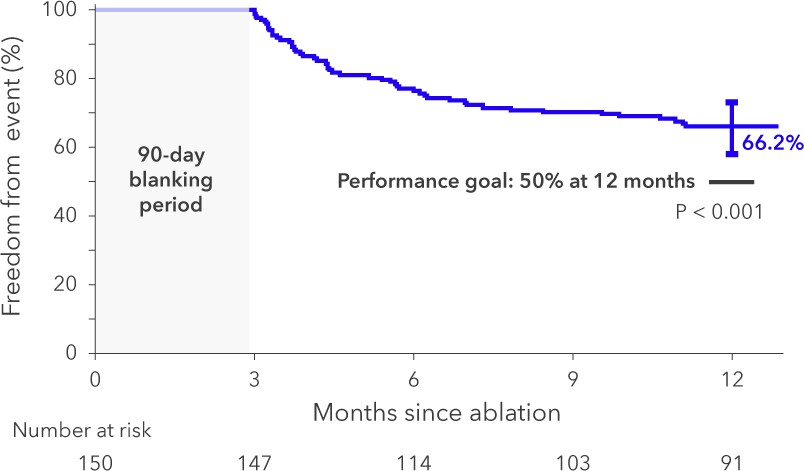 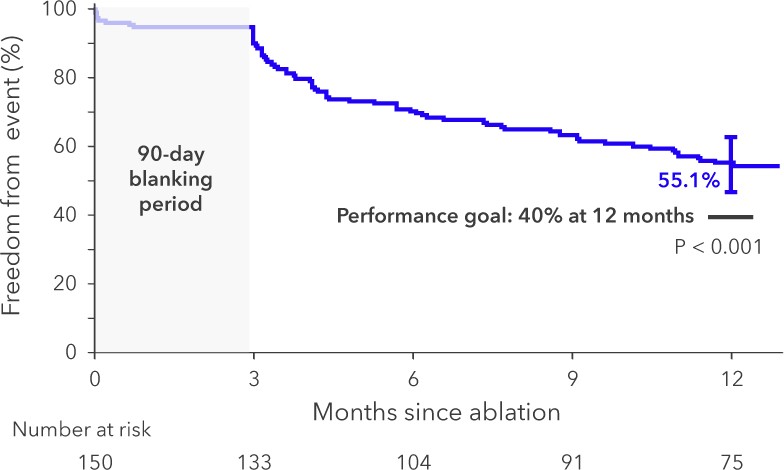 Both paroxysmal and persistent atrial fibrillation cohorts met predetermined effectiveness performance goals.
Freedom from AT/AF/AFL
Paroxysmal Atrial Fibrillation
Persistent Atrial Fibrillation
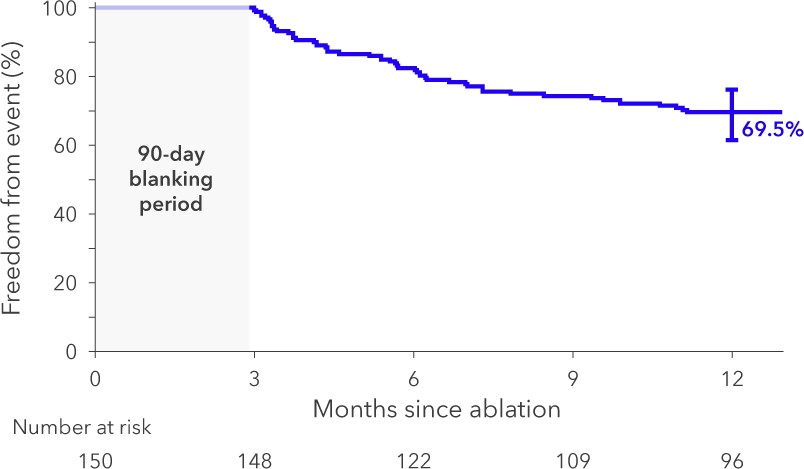 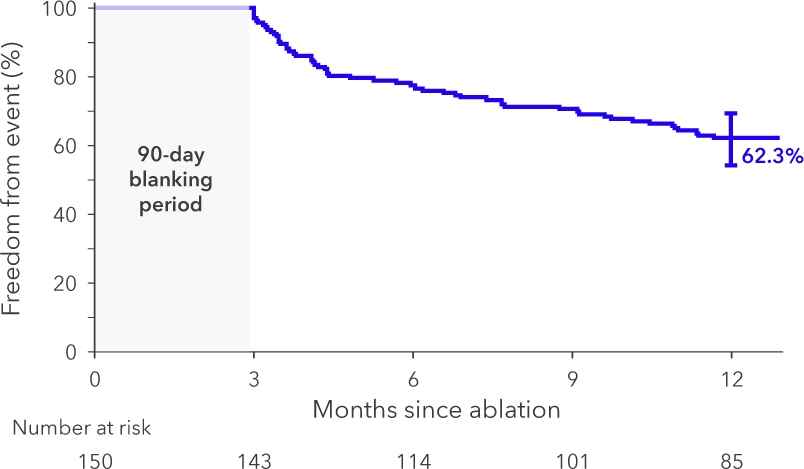 Freedom from atrial arrhythmia recurrence at 12 months was 69.5% in the paroxysmal and 62.3% in the persistent atrial fibrillation cohort
Clinical Success
Clinical success was defined as freedom from symptomatic atrial arrhythmia recurrence at 12 months
Paroxysmal Atrial Fibrillation
Persistent Atrial Fibrillation
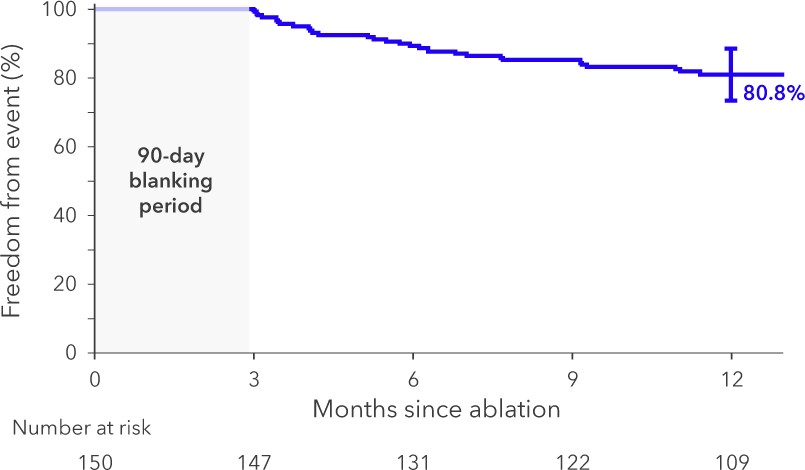 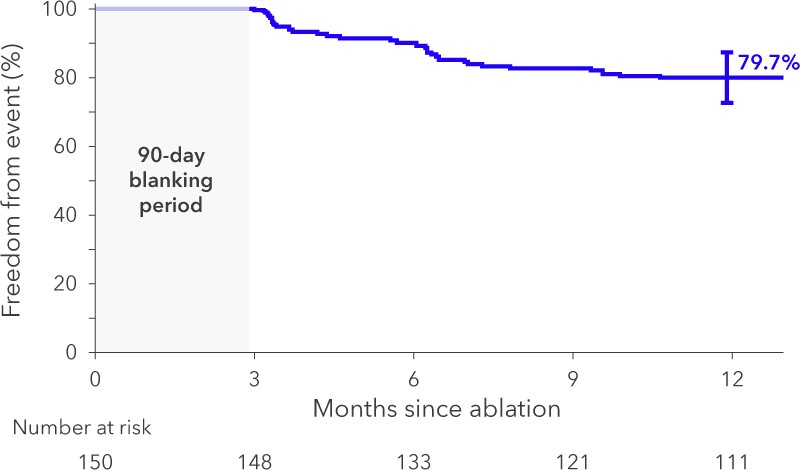 Freedom from symptomatic recurrence is based on trans-telephonic monitoring only
Primary Safety Results
0.7% safety event rate in each cohort
Both paroxysmal and persistent atrial fibrillation cohorts met predetermined safety performance goals (<13%, p=0.002)
)
Number with a Primary Safety Event
Quality of Life
Quality of life measures indicate a clinically meaningful improvement1-3
AFEQT	EQ-5D-5L
22% more patients were not anxious or depressed at 12 mo vs. baseline
100
80
60
40
20
0
1
0.8
+0.05 (p<0.0001)
Mean AFEQT score
Paroxysmal AF
+29.4 (p<0.0001)
89.8
0.91
Mean EQ-5D-5L
score
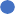 0.86
11% more patients had no problems doing their usual activities at 12 mo vs. baseline
0.6
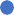 60.4
0.4
0.2
0
Baseline
12 Months
Baseline
12 Months
19% more patients were not anxious or depressed at 12 mo vs. baseline
Persistent AF
100
1
+0.06 (p<0.0001)
Mean AFEQT score
0.92
91.0
Mean EQ-5D-5L
score
+29.0 (p=0.001)
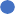 80
0.8
0.86
21% more patients had no problems doing their usual activities at 12 mo vs. baseline
60
40
20
0
0.6
0.4
0.2
0
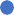 62.0
1, Dorian P et al. Am Heart J. 2013;166:381-
387.e388.
2, Holmes DN et al. Circ Cardiovasc Qual Outcomes. 2019;12:e005358.
3, Coretti S et al. Expert Rev Pharmacoecon Outcomes Res. 2014;14:221-233.
Baseline
12 Months
Baseline
12 Months
PV Stenosis Sub-Study
No moderate or severe stenosis was observed in 275 pulmonary veins on cardiac computed tomography or MRI imaging at 3 months

Pulmonary Vein Stenosis Sub-Study
150-70% reduction, 1≥70% reduction.
Cerebral MRI Sub-Study
New silent cerebral lesions were observed in 4 of 45 patients (9%) undergoing cerebral MRI at baseline and within 72 hours post-ablation

Cerebral MRI Sub-Study
Conclusion
Primary safety endpoint rate of 0.7% observed for both cohorts
No occurrence of phrenic, esophageal, pulmonary vein injury, or coronary artery spasm
Both paroxysmal and persistent atrial fibrillation cohorts met predetermined safety performance goals (<13%)

Acute isolation was demonstrated in 100% of all pulmonary veins

Both paroxysmal and persistent atrial fibrillation cohorts met predetermined effectiveness performance goals
66.2% freedom from a primary efficacy endpoint event in paroxysmal AF patients
55.1% freedom from a primary efficacy endpoint event in persistent AF patients

Pulsed field ablation resulted in a clinically meaningful improvements in quality of life

Pulsed field ablation resulted in 79.7% (paroxysmal) and 80.8% (persistent) clinical success
PULSED AF Committees
Steering Committee
Dr. Atul Verma
Dr. Lucas V.A. Boersma Dr. Hugh Calkins
Dr. Prashanthan Sanders Dr. David E. Haines
Dr. Francis E. Marchlinski Dr. Andrea Natale
Dr. Gerhard Hindricks
Dr. Douglas L. Packer Dr. Karl-Heinz Kuck
Southlake Regional Health Center, Toronto, Canada
St Antonius Hospital, Nieuwegein, Netherlands Johns Hopkins Hospital, Baltimore, MD
Univ of Adelaide & Royal Adelaide Hospital, Adelaide, Australia Beaumont Health, Royal Oak, MI
Hospital of the Univ of Pennsylvania, Philadelphia, PA Texas Cardiac Arrhythmia Institute, Austin, TX
Heart Center - University of L, Leipzig, Germany
Mayo Clinic-St. Mary`s Hospital, Rochester, MN LANS Cardio, Hamburg, Germany
Clinical Events Committee
Dr. Wendy Tzou Dr. Pierre Fayad Dr. Peter Friedman
Dr. Melissa Robinson
Dr. Jonathan Steinberg
Data Monitoring Committee
Dr. George Crossley Dr. Timothy Church Dr. Daryl Gress
Dr. Carina Blomström-Lundqvist
Dr. Stephan Willems Dr. Jeanne Poole
PULSED AF Investigators
Site Name
Northwestern University
Mattias Duytschaever	AZ Sint-Jan Brugge-Oostende av
Principal Investigator	Site Name
Principal Investigator
Bradley Knight
David DeLurgio (co-author)	Emory Saint Joseph's Hospital (Atlanta GA)
Nitesh Sood (co-author)	Southcoast Health System
Hiroshi Tada (co-author)	University of Fukui Hospital
Larry Chinitz	NYU Langone Medical Center
Robert Hoyt	Iowa Heart Center
John Rhyner	Mission Hospital
Andrea Natale	Texas Cardiac Arrhythmia Research Foundation
Ángel Arenal Maiz	Hospital General Universitario Gregorio Marañón
James Irwin	BayCare Medical Group Cardiology
Ethan Ellis	Medical Center of the Rockies
David Haines	Beaumont Health System
Jason Andrade	Vancouver General Hospital
Suneet Mittal	The Valley Hospital
J. Michael Mangrum	University of Virginia Medical Center
Sarfraz Durrani	MedStar Washington Hospital Center
Bradley Wilsmore	John Hunter Hospital
Robert Sangrigoli	Doylestown Health Cardiology
Alexandre Zhao	CMC - Clinique Ambroise Paré
Luigi Di Biase	Montefiore Medical Center
Raman Mitra	Northwell Health
Oussama Wazni	Cleveland Clinic
Alefiyah Rajabali	Providence Saint Vincent Medical Center
Atul Verma	Southlake Regional Health Centre
Sandeep Jain	University of Pittsburgh Medical Center
Jose Osorio	Grandview Medical Center
Andre Gauri	Spectrum Health
Teiichi Yamane	The Jikei University Hospital
Peter Noseworthy	Mayo Clinic (Rochester MN)
Vidal Essebag	McGill University Health Centre (MUHC)
Institut Universitaire de Cardiologie et de Pneumologie de Québec
Swedish Medical Center
The Ohio State University Heart and Vascular Research Organization
Royal Adelaide Hospital
Tetsuo Sasano	Tokyo Medical and Dental University Hospital
Hirofumi Tomita	Hirosaki University Hospital
Jean-Francois Sarrazin
Sanjaya Gupta	St. Luke's Mid America Heart Institute
Darryl Wells
Helmut Friedrich Pürerfellner Ordensklinikum Linz GmbH / Elisabethinen
Francis E Marchlinski	Hospital of the University of Pennsylvania
John Hummel
Lucas V. A. Boersma	St. Antonius Ziekenhuis
Prashanthan Sanders
Hugh Calkins	The Johns Hopkins Hospital
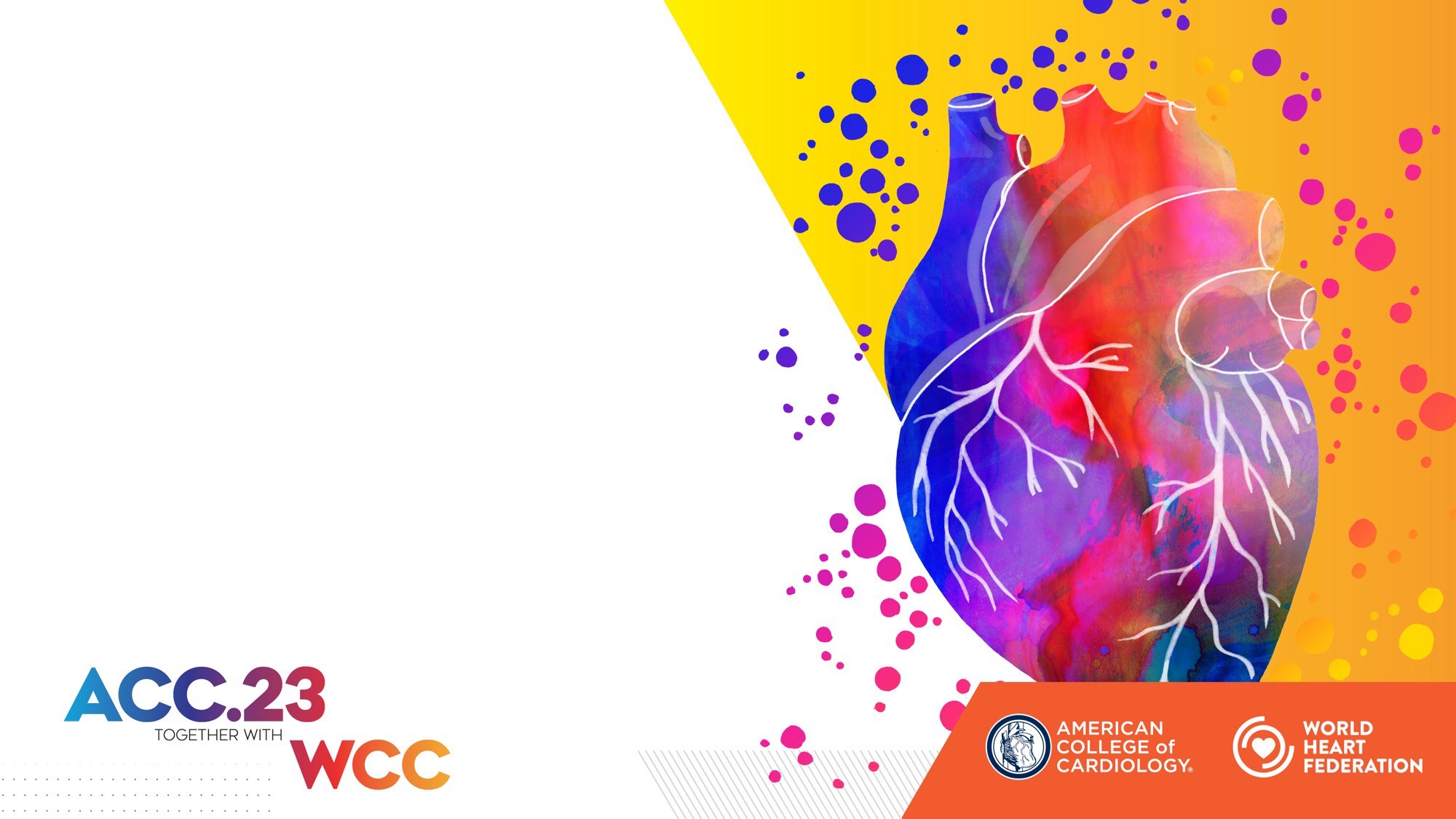 Thank you to all PULSED AF investigators and all patients
On behalf of Dr. Atul Verma and the PULSED AF steering committee

@atulverma_md
Announcing publication release:
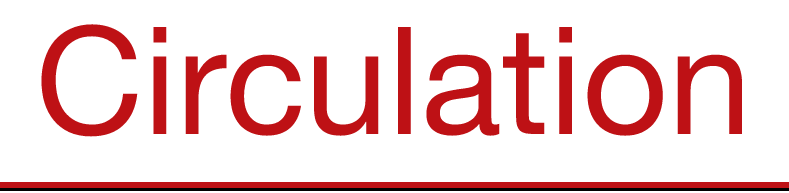 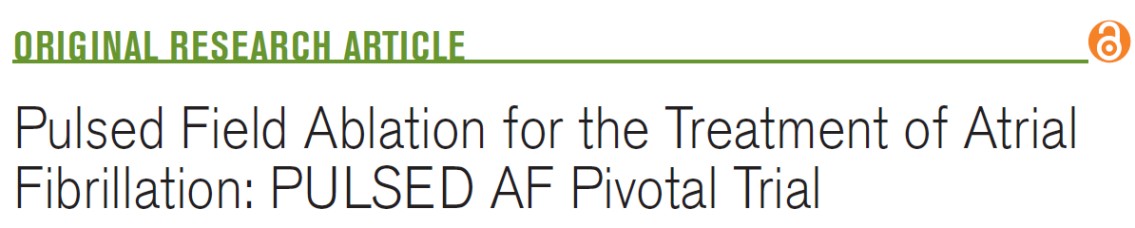 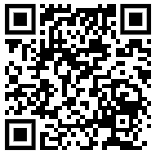